Презентация:«Организация работы акушерки ФАП на селе»
Выполнила акушерка Орловского ФАП:Бурмистрова Ирина Ивановна.
Введение:
Орловский ФАП- лечебно-профилактическое учреждение, осуществляющее начальный         ( доврачебный) этап оказания медицинской помощи сельскому поселению.
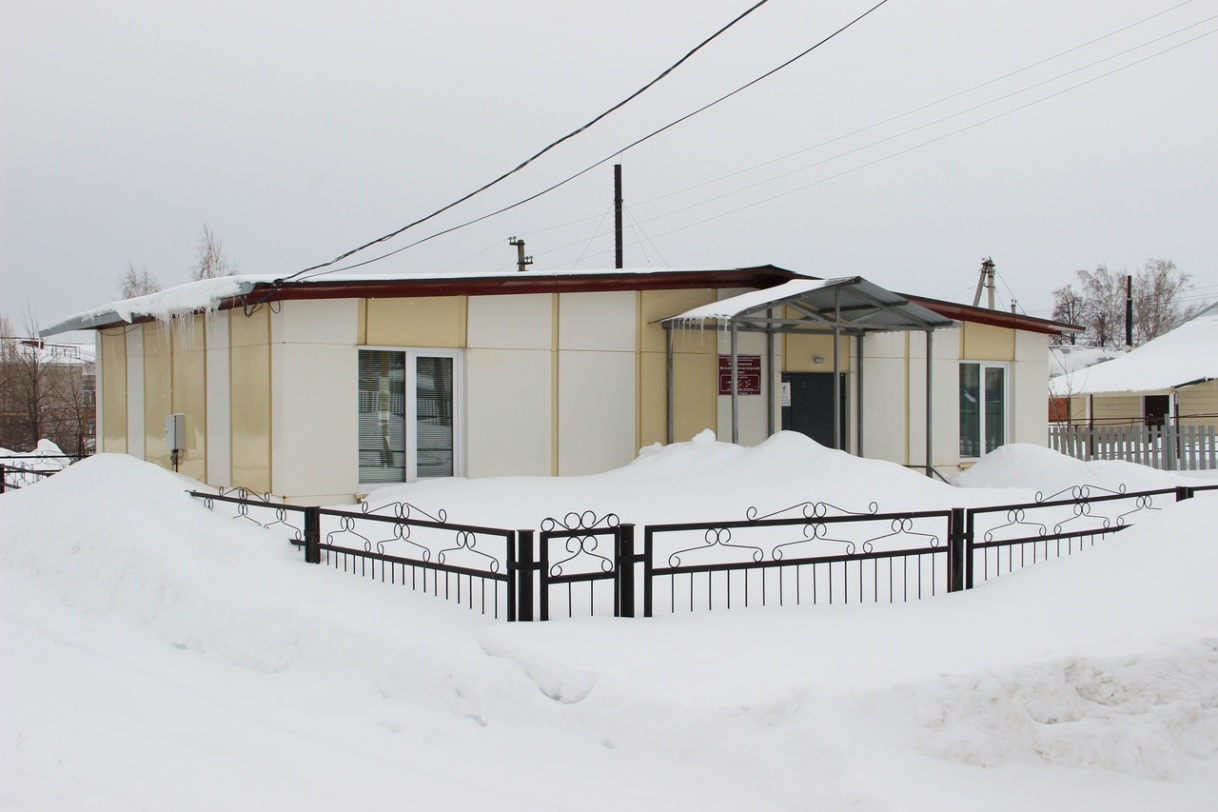 ФАП с. Орловка расположен в лесостепной местности северной части Самарской области. Расстояние до города Самара- 140 км.Расстояние до ГБУЗ СО Кошкинская ЦРБ 25км.
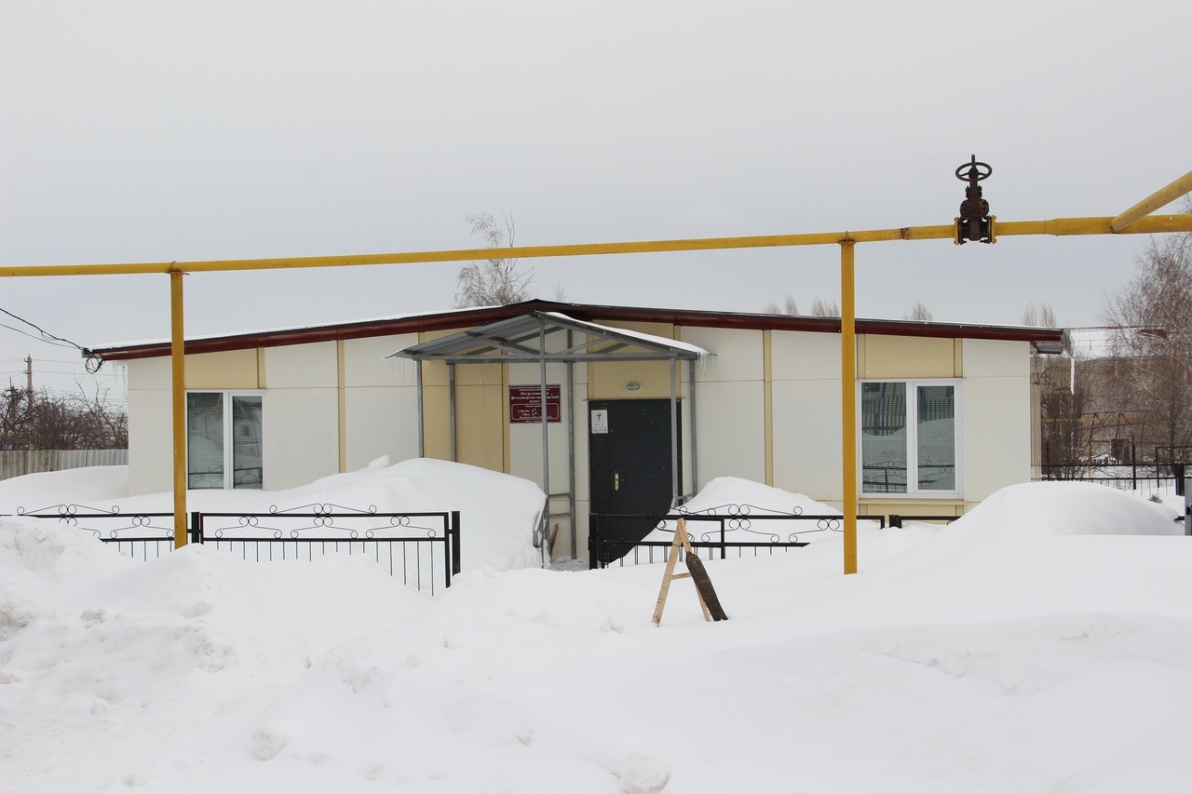 На территории Орловки проживает 1074человек.
Из них:
              Женщин-507.              Дети до 14 лет- 242.              Подростки- 75.
Для обслуживания сельского населения, на ФАП развернуты кабинеты:

                               ПРИЕМНЫЙ
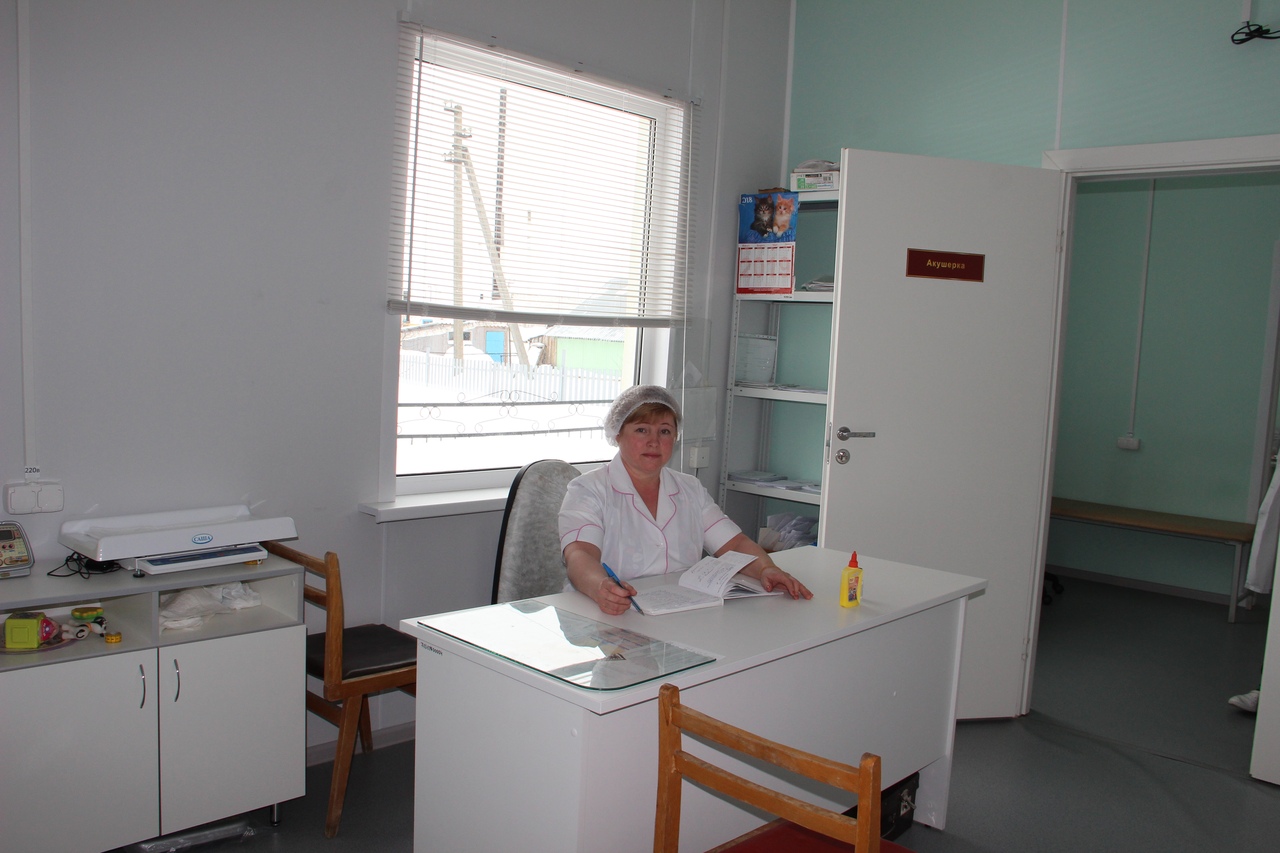 СМОТРОВОЙ
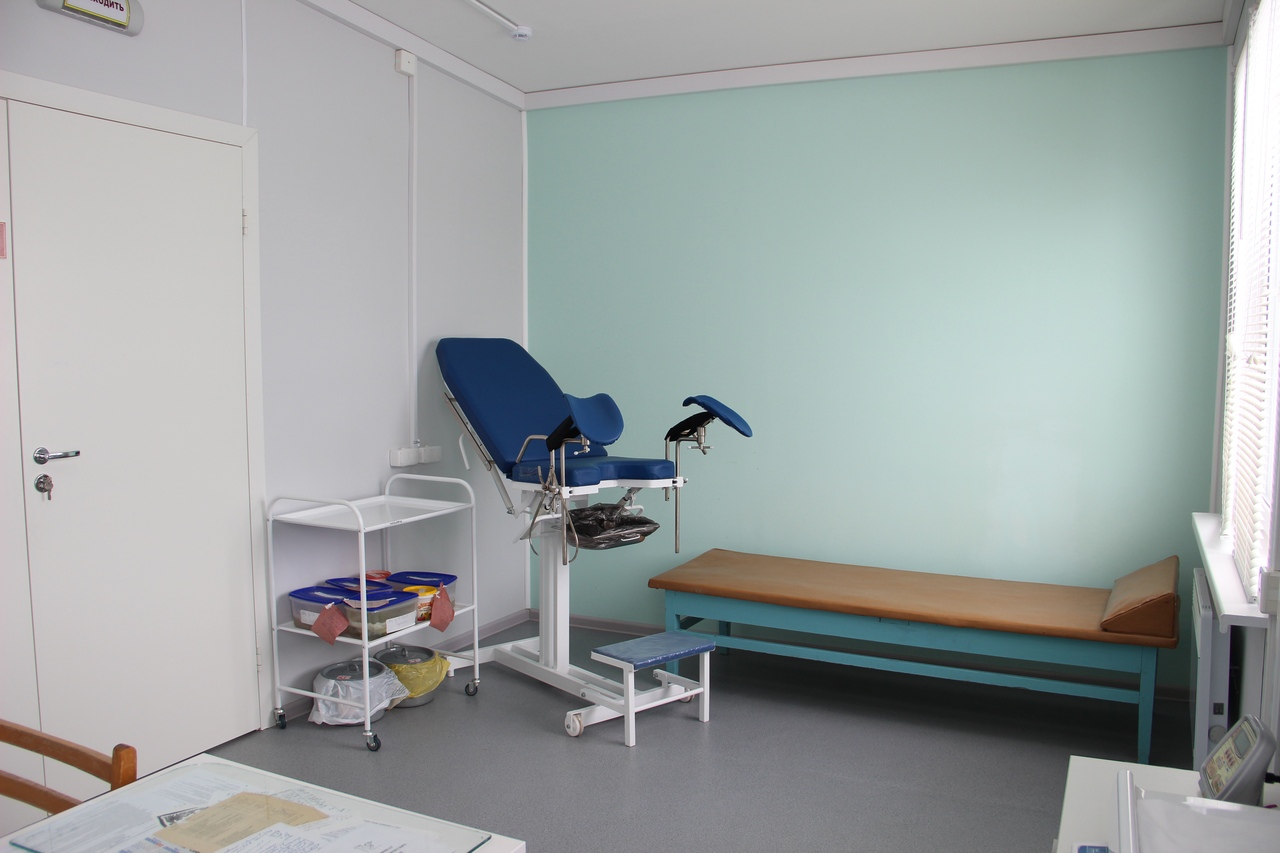 ПРОЦЕДУРНЫЙ
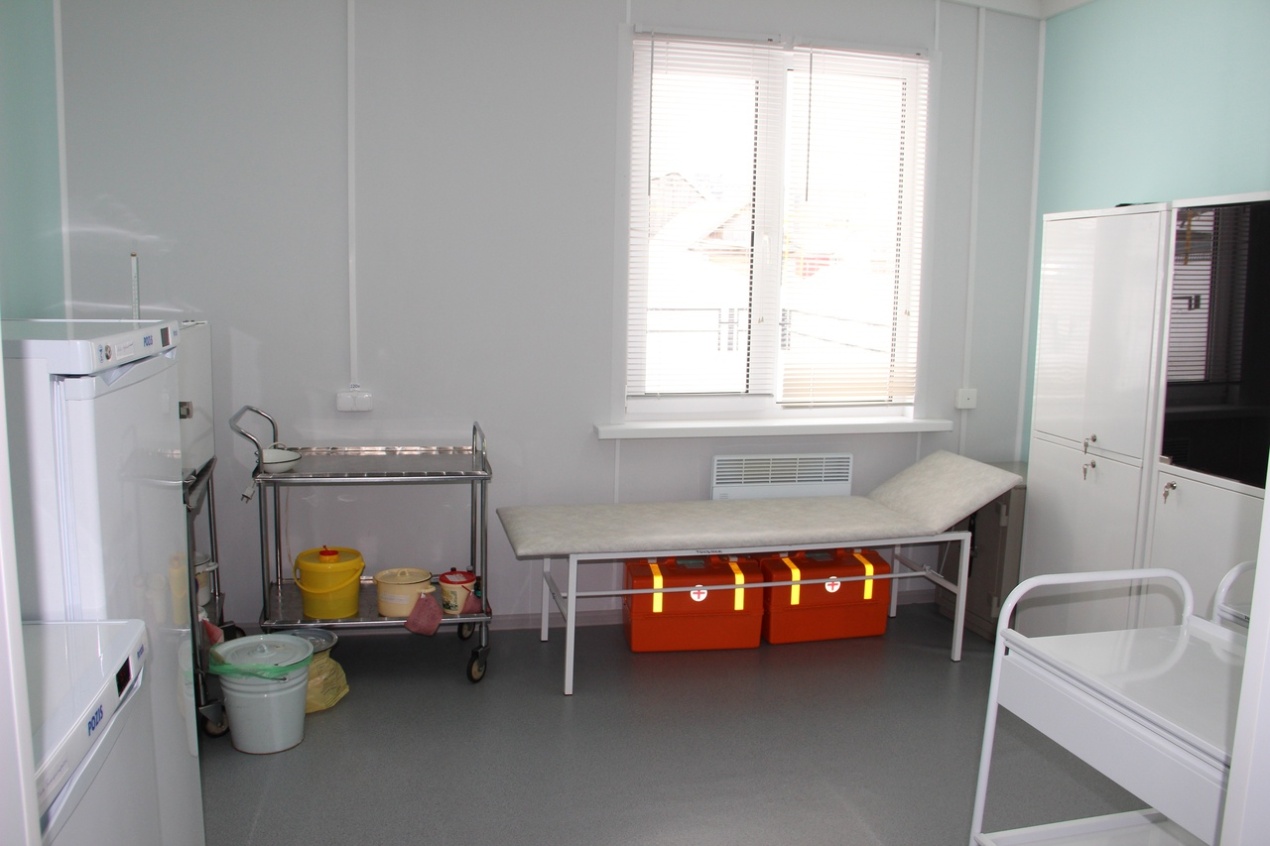 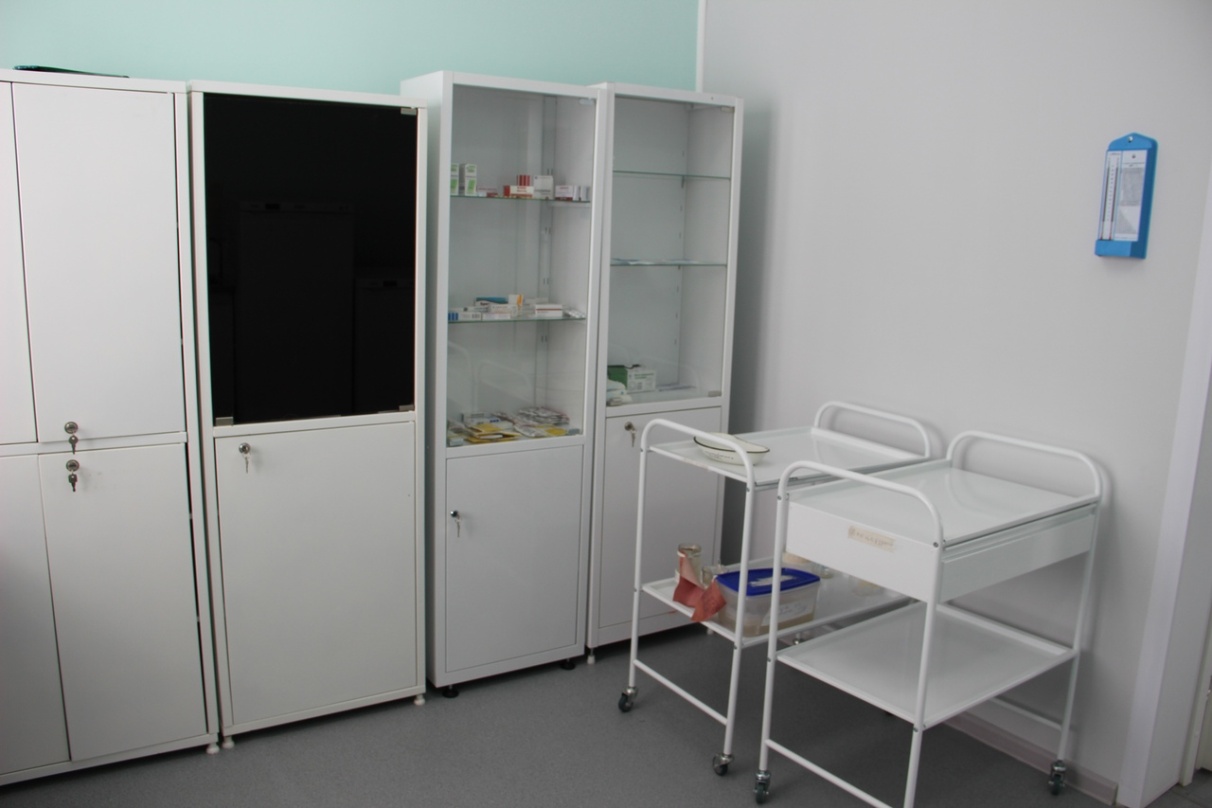 ФАП оснащен медицинской аппаратурой, инструментарием, медикаментами, дезинфицирующими средствами, хозяйственным инвентарем, оборудованием в достаточном количестве в соответствии с нормативными документами Минздрава РФ.
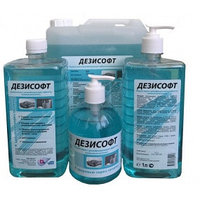 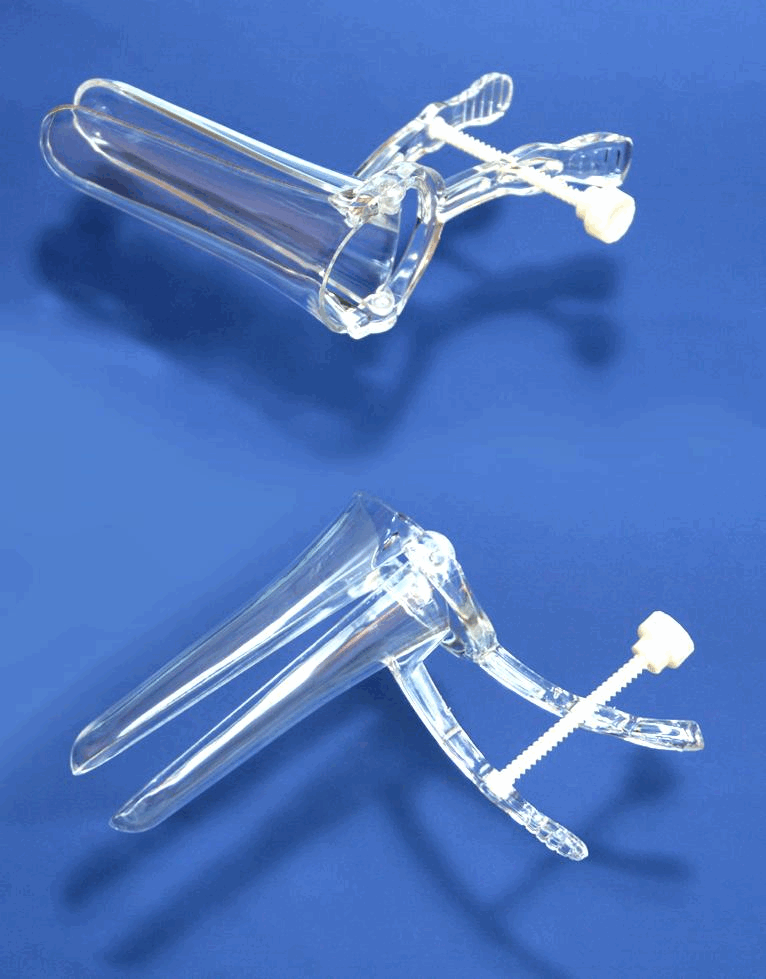 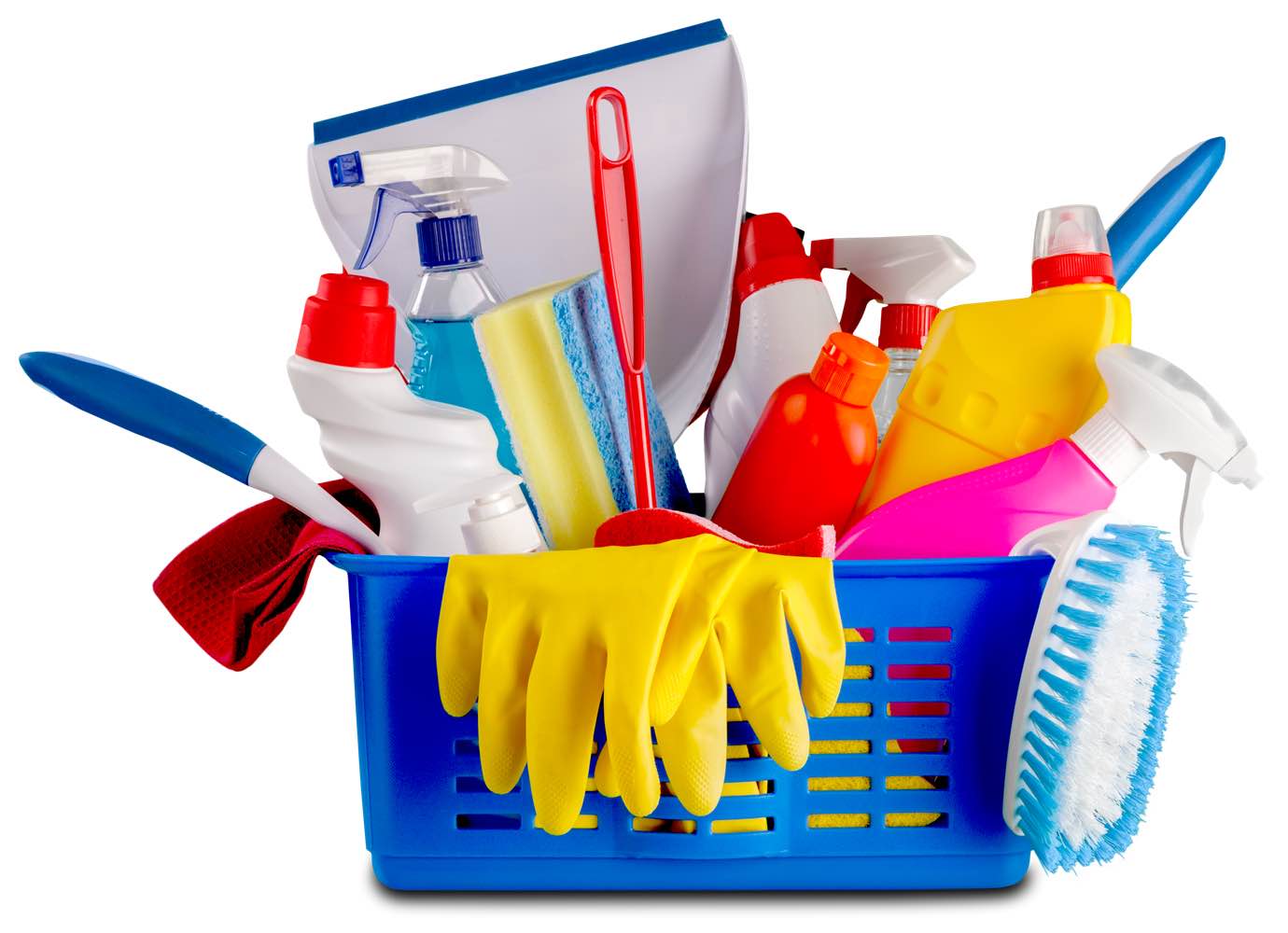 Оснащение:
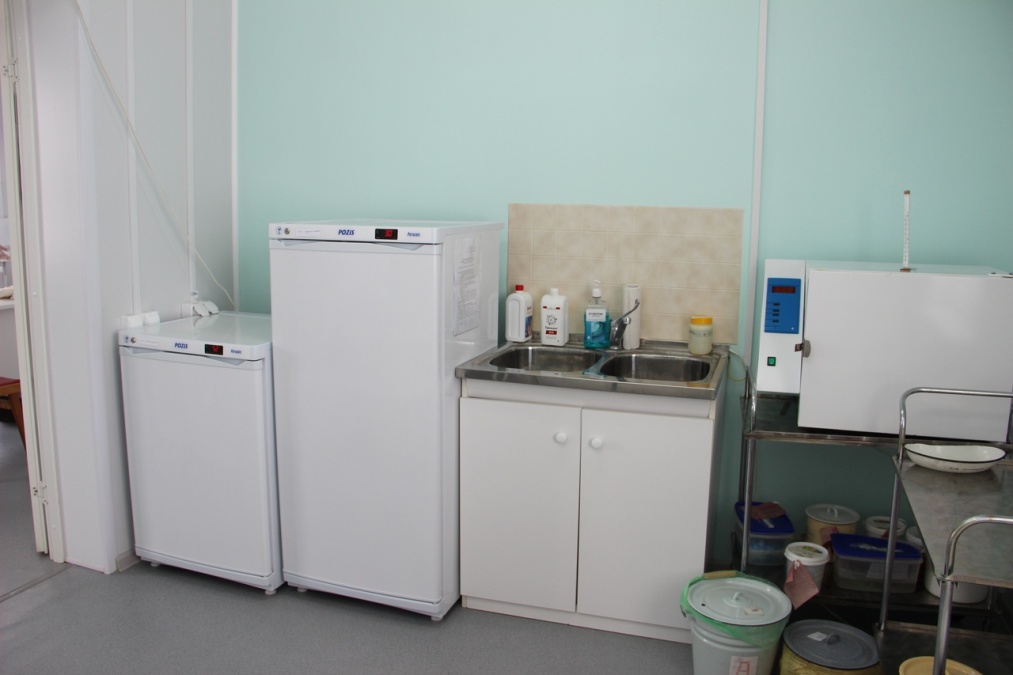 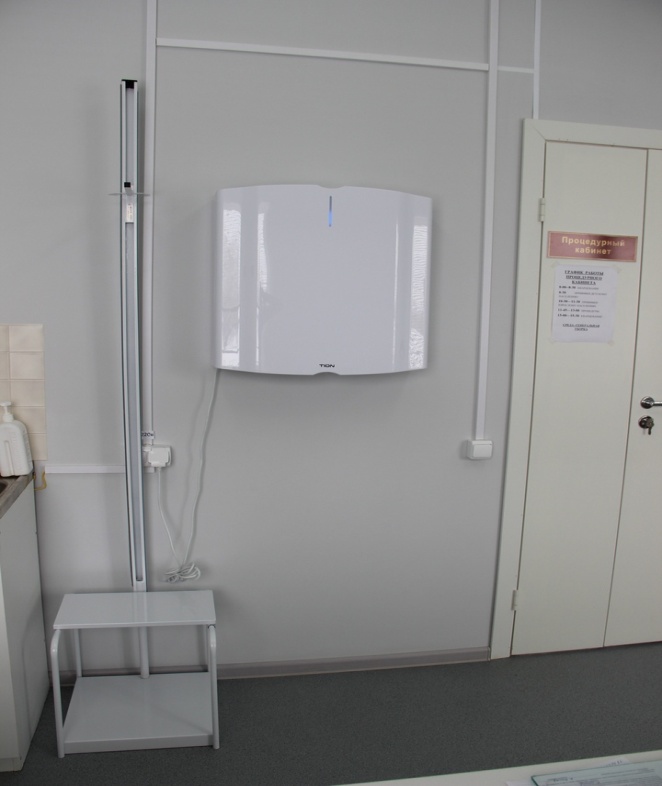 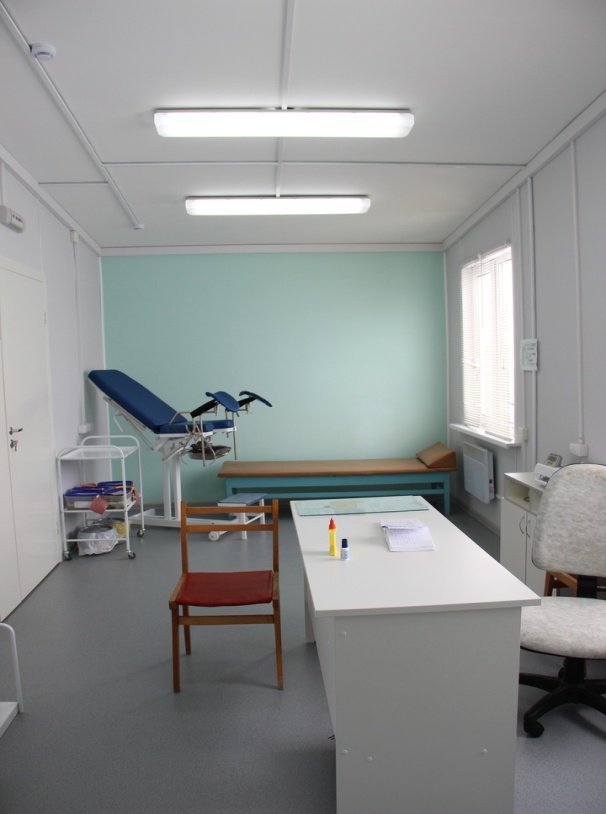 Структура моей работы
Взятие на учет беременных в ранние сроки беременности и наблюдением за развитием и течением беременности.
Своевременное направление беременных на прием к врачу.
Проведение патронажей беременных и родильниц, детей первого года жизни.
Оказание неотложной помощи в акушерстве и гинекологии.
Лечебно- профилактическую помощь детям, систематическое наблюдение за состоянием здоровья и развития детей.
Контроль соблюдения санитарно- противоэпидемического режима на ФАП.
Проведение лекций о здоровом образе жизни в учебных заведениях.
Проведение занятий с беременными женщинами по психопрофилактической подготовке к родам.
Ведение приема женщин с гинекологическими заболеваниями, осмотр на рак наружной локализации.
 Диспансеризация гинекологических больных.
В амбулаторный прием и профилактический осмотр входит: взятие мазков на онкоцитологию, на степень чистоты, запись на маммографию.
За год мною осмотрено 486 женщин, из них выявлено гинекологических больных- 38, из них:

 
 

С подозрением на онкологию -1женщина(рак шейки матки) 
По результатам маммографии выявлено- 8 женщин, из них: 
фиброзно - кистозная мастопатия

Все женщины обследованы и  взяты на диспансерный учет.
Участие в санитарно- просветительной работе.
Регулярно осуществляю санитарное просвещение, гигиеническое обучение и воспитание населения: выпускаю санбюллетени, провожу групповые и индивидуальные беседы, читаю лекции.
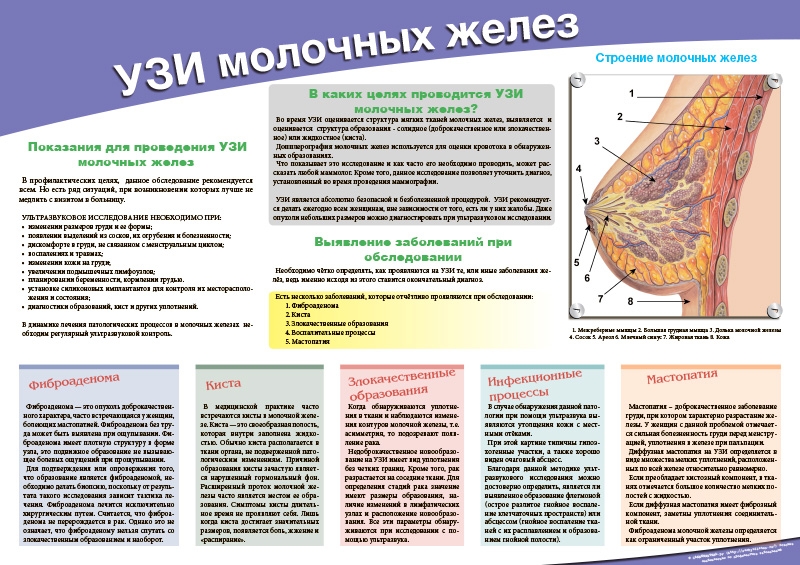 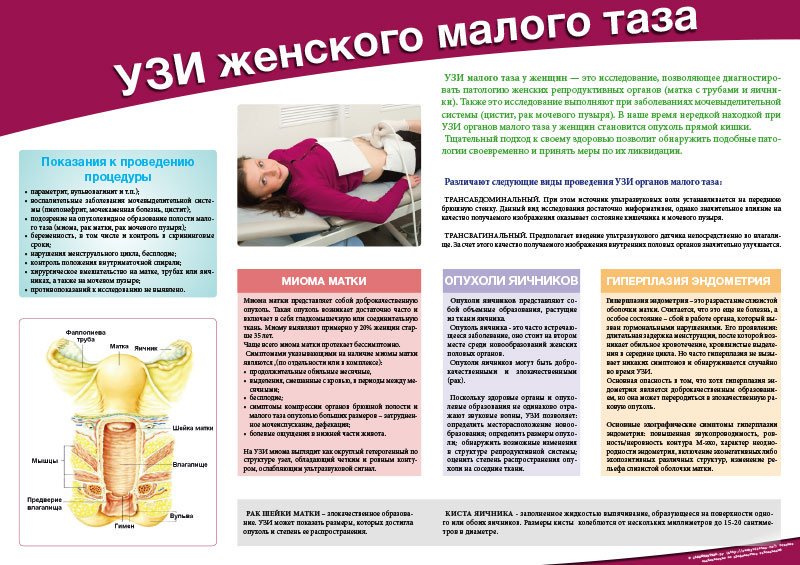 Рекомендуемые сроки профилактических осмотров:
Санитарно- просветительная работа- это комплекс соц. Мероприятий, направленных на формирование здорового образа жизни.
   Одна из основных задач акушерки ФАП убедить человека осознанно принять здоровый образ жизни и быть для них личным примером.
Повышение профессионального уровня
Для повышения своего профессионального уровня я регулярно обучаюсь на циклах усовершенствования по специальности «Акушерское дело»
Работаю с медицинской литературой.
Посещаю конференции для среднего медицинского персонала и врачебно- фельдшерские конференции, которые проводятся в ГБУЗ СО « Кошкинская ЦРБ».
Ежеквартально сдаю отчеты по профилактике онкологических заболеваний.
СПАСИБО ЗА ВНИМАНИЕ!
  БЕРЕГИТЕ СЕБЯ И СВОИХ БЛИЗКИХ!
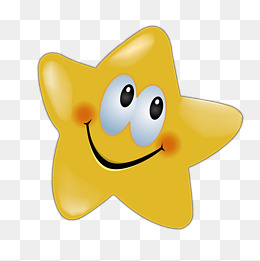